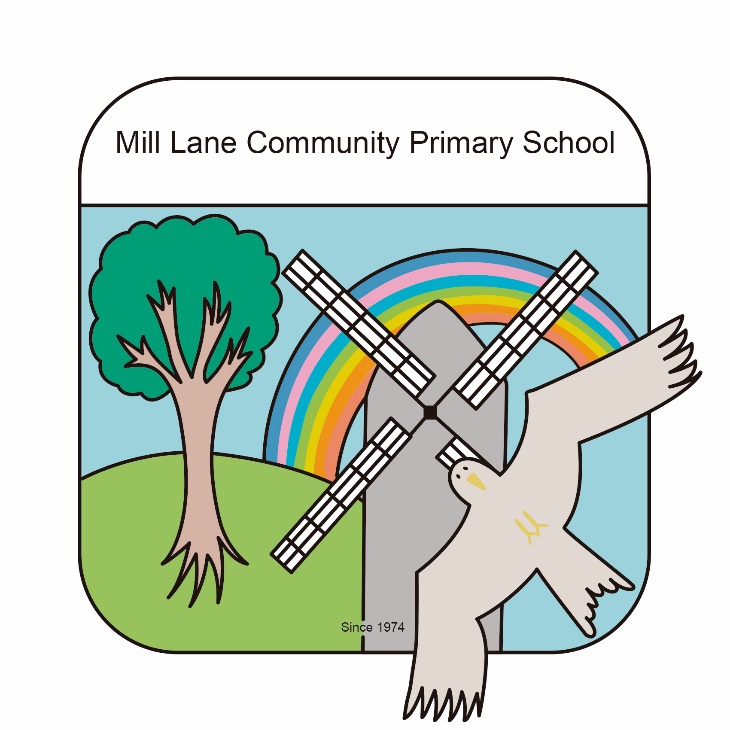 Y6 Residential
Mon 31st March – Fri 4th April 2025
Kilvrough Manor
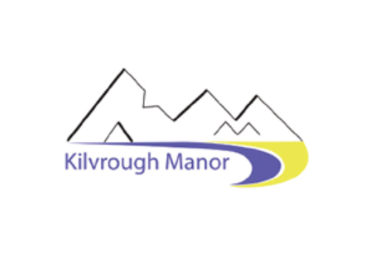 Kilvrough Manor
We will be leaving school at 7:30am on Monday 31st March.
Children should arrive at school no earlier than 7.15am.
Small snack for the journey and packed lunch to eat on arrival. (Lunch will not be provided by the centre)
We will arrive back at school at approx 7:40pm on Friday 4th April. (TBC)
Telephone Tree

 We will contact the school office when we are approx. half an hour away from school.
The school office will then contact the 3 parents at the top of the tree who will contact the next parents on the list and so on until all parents have been contacted with the arrival time.
If you wish to volunteer to be at the top of the tree please sign up before you leave.
Telephone Tree
School Office
Please make sure that you can be contacted on the number supplied on Friday evening.
Kilvrough Manor
Oxfordshire Outdoors has been providing high quality outdoor education for close to 50 years. 
Our Vision:To be the preferred trusted provider of high-quality outdoor learning opportunities for schools and communities across the South of England and Wales, enabling every child to experience the  benefits of outdoor learning.
Our Mission:At Oxfordshire Outdoors our mission is to provide inspirational, challenging, high quality outdoor learning experiences for all.
Our Values:We have a number of universal values that thread through our One Service approach. These values are at the core of everything we do. Our values are:
Co-operation
Responsibility
Honesty. 
Respect
Happiness
Humility
Integrity 
Tolerance
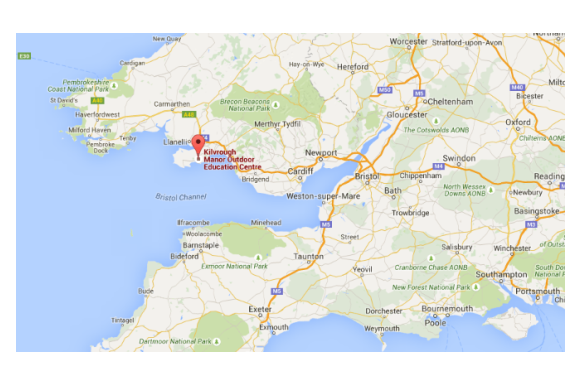 Kilvrough Manor
Kilvrough Manor
The centre 
Kilvrough is a large converted Georgian Manor House with a grand history. Set in the idyllic Gower, we deliver a wide range of courses and high quality residential outdoor learning experiences for young people and adults.

On site facilities
A good drying room and cloakroom facility takes care of the outdoor clothing whilst indoors students can relax in a designated lounge area. The dining rooms and kitchens are located on the ground floor and we have on-site chefs preparing fresh meals daily. We also have a small shop offering souvenirs.

Accommodation
We can accommodate up to 60 students plus visiting staff. Bedrooms are located on single sex floors with rooms of varying sizes accommodating 4, 6 or 8 students with rooms and private bathrooms for visiting staff located nearby. The students have access to separate bathrooms with individual cubicle showers, and there are ample single toilet facilities.
https://www.oxfordshireoutdoorlearningservice.co.uk/centres/kilvrough-manor/
TEAMS
The children will be given the opportunity to experience working within different teams during the week.

Dorms
Activity Groups
Duty Groups

(Before leaving on the residential the children will give 2 names of who they would prefer to be grouped with during the week, this information is then passed on to the staff at the lodge who group the children)
Activities
The activities have not yet been confirmed by Kilvrough.
But usually include:
Ropes Adventure Course
An ideal way to start the week with the emphasis on personal challenge.
Surfing (weather depending  - or this will be a waterfall walk)
Canoeing 
Rock climbing/ coasteering
Coastal Walk / Beach Art / Rock pooling
Additional evening activities organised by centre Tue – Thu
Kit List
Kit Lists (Please see parent pack)
Waterproofs, cagoules, over trousers, wellies, and rucksacks are provided at the centre.
Please ensure the children pack their own bag!
Bed sheets are now needed as the centre does not provide them.
Single fitted sheet, single duvet cover and pillow case.
Clothing should be clearly named.
The children MUST have clean indoor shoes (boot room).
The children will need a small snack packed lunch for arrival and labelled, ‘sturdy’ drinks bottle for the journey to the centre and to use throughout the week.
DO NOT PACK
Food or sweets (other than the snack).
MOBILE PHONES.
Electrical equipment, computer games, expensive toys.
Aerosols.
Souvenirs Shop
The children will be offered the opportunity to buy a T-shirt or a hoodie. These will need to be ordered and paid for via the school gateway no later that Friday 28th February. 
The children will receive their order whilst at the centre.
Sandwich Orders
Choice will be given to children and orders taken at school before visit. Please indicate on the medical form any special dietary requirements.
Medical & Dietary Requirements
All medical forms must be received by Friday 28th February.
All medicines should be clearly named and handed in to the office for the attention of Mrs Hiley no later than Friday 28th March.
If medicines are in use they must be given directly to Mrs Kershaw or Mrs Hipwell on the morning of the residential. (They should not be given to the children or packed in their bags)
Code of Conduct
To ensure everyone enjoys a successful and safe visit to Kilvrough the children will agree to follow a code of conduct.
A copy of the code of conduct will be sent home. Please discuss this with your child and sign and return the reply slip to confirm that you have received and read it.
In the extreme event that your child does not adhere to the agreement you will be expected to collect your child from Kilvrough. The centre will make this decision so it is really important that the agreement is discussed at home.
Contact
On arrival at the Manor, the office will send a message out to parents to confirm the children have arrived safely. 

On the school website, there will be a Kilvrough Residential page (under classes). Mrs Kershaw will update the website, daily (usually late evening) with details on the activities the children have undertaken that day and with a few photos.
Key Dates/Times
We will be leaving school at 7:30am on Monday 31st March.
We will arrive back at school at 7:40pm (approx) on Friday 4th April

Hoodie or T-shirt orders should be returned to school by  Friday 28th February
All medical forms must be received by Friday 28th February.
All medicines should be clearly named and handed in to the office for the attention of Mrs Hiley no later than Friday 28th   March.